PROBABILITY
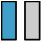 Contents
D6 Probability
D6.1 The language of probability
A
D6.2 Probabilities of single events
A
D6.3 Probabilities of combined events
A
D6.4 Tree diagrams
A
D6.5 Experimental probability
A
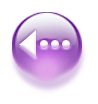 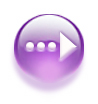 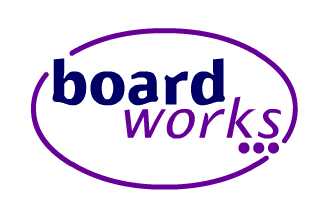 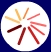 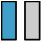 The language of probability
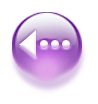 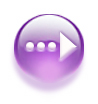 [Speaker Notes: Discuss the statements. Which ones do you agree with and why? Pupils might be interested to know that a coin landing on its edge has been known to happen - the probability is so low as to make it negligible when calculating the probabilities of landing on heads or tails, however. Pupils may enjoy finding exceptions to the statement, for instance making up scenarios to show that eating when you get home is not certain or that it could snow in June.]
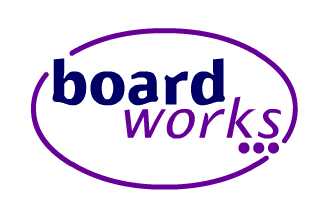 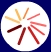 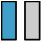 The language of probability
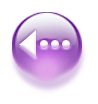 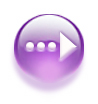 [Speaker Notes: Make up a sentence using each word. This could be done as a competition: each team has 10 seconds to come up with a sentence. Bonus points can be awarded for humour.]
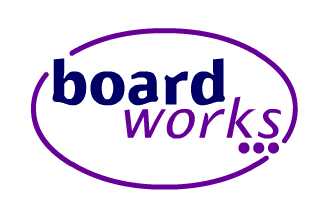 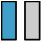 Outcomes and events
An event can have several outcomes.
What are the possible outcomes when throwing a ten-sided dice?
If a dice has ten faces, then there are ten possible outcomes, one for each face of the dice.
Can you think of an event that has two outcomes?
A simple example of an event that has two outcomes is flipping a coin.
The two outcomes are heads and tails.
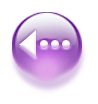 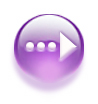 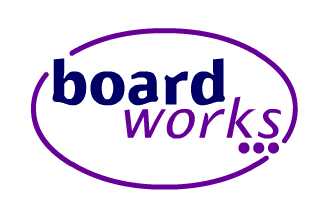 Assuming that the dice is fair, the chances of each outcome occurring is     .
1
10
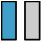 Outcomes and events
Each outcome of a given event has a probability or a chance of occurring.
What are the chances of each outcome from throwing a ten-sided dice?
Can you think of an event that has two outcomes which have probabilities that are not equal?
One example is that a randomly chosen person will be right- or left-handed.
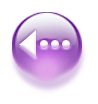 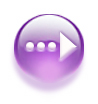 [Speaker Notes: Explain that when we say that the dice is fair we mean that each outcome is equally likely.]
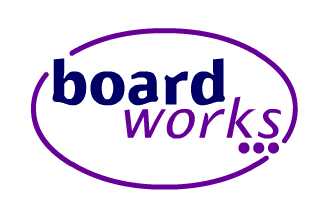 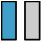 Two outcomes
In which of these scenarios does each outcome have an equal chance of occurring?
It will rain tomorrow.
A child born will be a boy.
A coin will show tails when it is flipped.
A number selected at random from 1 to 100 will be even.
When a dice is thrown, it will show a square number.
The next person to walk into the room will be right handed.
The bus will be on time tonight.
The bus driver will be female.
When a dice is thrown, it will show a prime number.
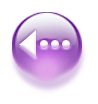 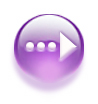 [Speaker Notes: A common mistake is to assume that because there are two outcomes, they must be equally likely. This demonstrates why this is often not the case.]
0
1
1
2
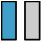 The probability scale
We measure probability on a scale from 0 to 1.
If an event is impossible or has no chance of occurring, then it has a probability of 0.
If an event is certain it has a probability of 1.
This can be shown on the probability scale as:
impossible
even chance
certain
Probabilities are written as fractions, decimals and, less often, as percentages.
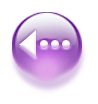 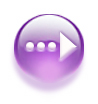 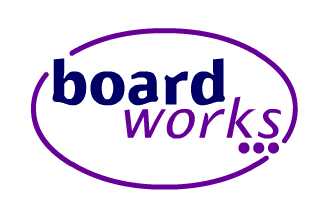 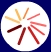 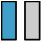 Using the probability scale
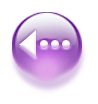 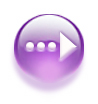 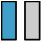 Contents
D6 Probability
D6.1 The language of probability
A
D6.2 Probabilities of single events
A
D6.3 Probabilities of combined events
A
D6.4 Tree diagrams
A
D6.5 Experimental probability
A
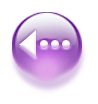 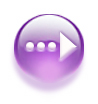 Number of possible successful outcomes
Probability of an event
=
Total number of possible outcomes
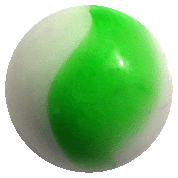 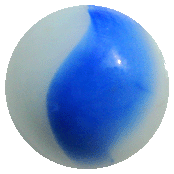 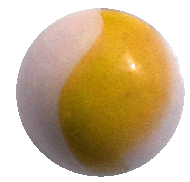 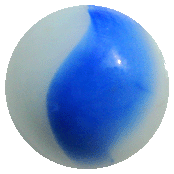 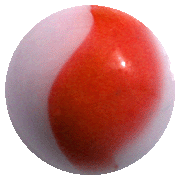 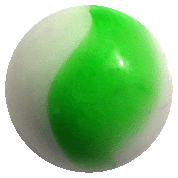 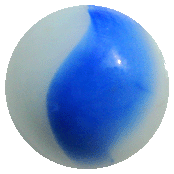 3
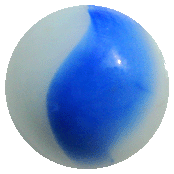 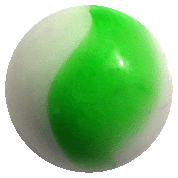 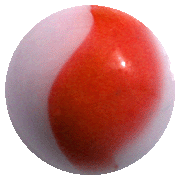 10
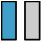 Calculating probability
If the outcomes of an event are equally likely then we can calculate the probability using the formula:
For example, a bag contains 1 yellow, 3 green, 4 blue and 2 red marbles.
What is the probability of pulling a green marble from the bag without looking?
P(green) =
or  30%
or   0.3
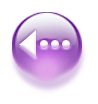 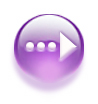 [Speaker Notes: Point out that calculated probabilities are usually given as fractions but that they can also be given as decimals and (less often) as percentages.
Ask pupils to give you the probabilities (as decimals, fractions and percentages) of getting
A blue marble
A red marble
A yellow marble
A purple marble
A blue or a green marble etc.]
6
3
1
4
1
=
8
4
8
8
2
=
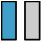 Calculating probability
This spinner has 8 equal divisions:
What is the probability of the spinner
landing on a blue sector?
landing on a red or green sector?
not landing on a green sector?
a) P(blue) =
b) P(red or green) =
c) P(not green) =
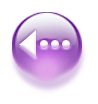 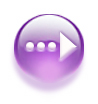 [Speaker Notes: You may need to explain the meaning of the P(x) notation.]
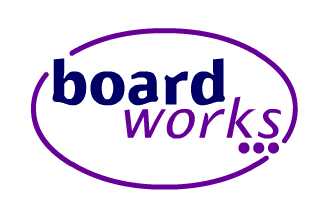 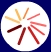 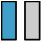 Calculating probabilities with spinners
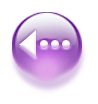 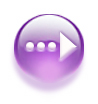 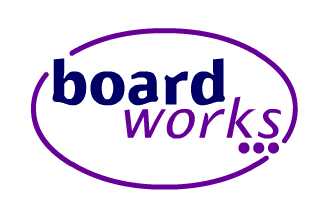 Green
Red
Blue
0.26
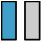 Calculating probabilities
The probability of a spinner landing on yellow is 0.2.
What is the probability of not landing on yellow?
1 – 0.2 = 0.8
If the probability of an event occurring is p then the probability of it not occurring is 1 – p.
A spinner has green, red and blue sections. Landing on red is twice as likely as landing on green. Fill in the missing probabilities:
0.52
0.22
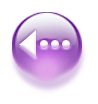 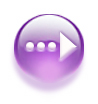 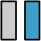 Contents
D6 Probability
D6.1 The language of probability
A
D6.2 Probabilities of single events
A
D6.3 Probabilities of combined events
A
D6.4 Tree diagrams
A
D6.5 Experimental probability
A
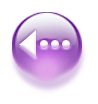 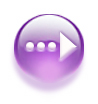 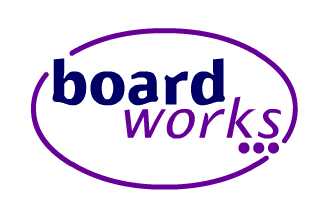 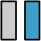 Combined events: horse race
You are going to take part in a simulation of a horse race.
There are twelve horses, numbered 1 to 12.
Throw two dice and add the numbers together. Each total represents a horse.
Fill in a square in the table each time the horse’s number comes up. This represents the horse moving forward one place.
The first horse to reach the top wins the race.
Before you start, place a bet on a horse to win.
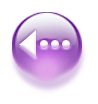 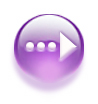 [Speaker Notes: Demonstrate examples with the class, and fill in the table. For example, if you throw a 5 and a 6, horse 11 moves forward one place. This table has only a few rows in - pupils will need to draw a table with more rows, say 10, to make the game last longer. To bet on a horse, pupils should write down which horse they think will win.]
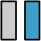 Horse race
Play the game a few times. You can bet on different horses each time, or stick with the same horse.
Discuss these questions with a partner:
Which horses won in your races?
Which horses are unlikely to win? Explain.
Are there any horses you wouldn’t bet on? If so, why?
Which horses are the best ones to bet on? Why?
Why are some horses more likely to win than others?
How would the game change if you used ten-sided dice?
To get a total of 8, you can throw a 3 and a 5 or a 5 and a 3. What other combinations produce a total of 8?
How many combinations produce a total of 12?
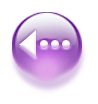 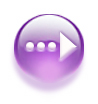 [Speaker Notes: Discuss these with the class. You might want to collect in the class’s results and refer back to them later when looking at experimental probabilities.]
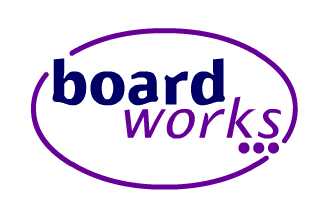 Horse
Combinations
Ways
Probability
1
2
1
5
5
1
2
1
2
1
3
1
3
1
4
4
6
36
36
36
36
36
18
36
18
36
12
36
12
36
36
36
=
3
=
4
=
1
1
1
5
9
9
6
6
=
7
8
=
9
=
10
=
11
12
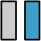 Horse race evaluation
0
0
1,1
1
1,2  2,1
2
1,3  3,1  2,2
3
1,4  4,1  2,3  3,2
4
1,5  5,1  2,4  4,2  3,3
5
1,6  6,1  2,5  5,2  3,4  4,3
6
2,6  6,2  3,5  5,3 4,4
5
3,6  3,6  4,5  5,4
4
4,6  4,6  5,5
3
5,6  6,5
2
6,6
1
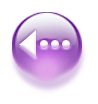 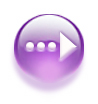 [Speaker Notes: Ask pupils for their results. Before beginning the last column, ask “How many combinations are there altogether?” and “What will the probabilities be out of?”
Ask pupils to cancel down the fractions when appropriate. The fractions have been left with denominators of 36 to demonstrate the symmetry.]
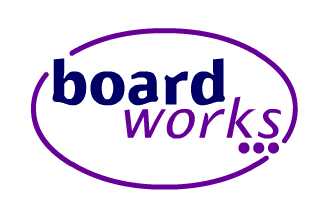 Second die
+
1
2
3
4
5
6
1
3
2
3
8
First die
4
5
6
9
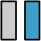 Sample space diagrams
This table is another way of displaying all the outcomes from throwing two dice and adding them together. It is called a sample space diagram.
Fill in the rest of the cells in the table.
Colour in all the twos one colour, the threes another colour etc.
What patterns do you notice in the table?
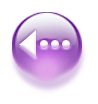 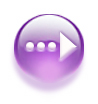 [Speaker Notes: The completed table appears on the next slide.]
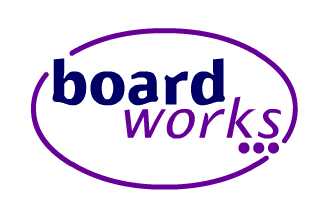 Second die
+
1
2
3
4
5
6
1
2
3
4
5
6
7
2
3
4
5
6
7
8
3
4
5
6
7
8
9
First die
4
5
6
7
8
9
10
5
6
7
8
9
10
11
6
7
8
9
10
11
12
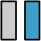 Sample space diagrams
What is the probability of getting a total more than 5?
What is the probability of getting a total less than 10?
What is the probability of getting a total that is a square number?
What is the probability of getting an even total?
What is the probability of getting an odd total?
What is the probability of getting a total less than 13?
2
3
4
5
6
7
3
4
5
6
7
8
4
5
6
7
8
9
5
6
7
8
9
10
6
7
8
9
10
11
7
8
9
10
11
12
Now make up your own questions!
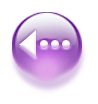 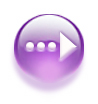 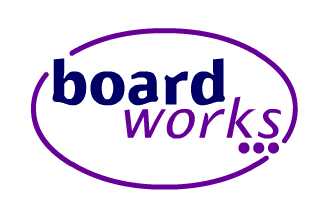 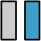 Combined events with coins and dice
A coin and a ten-sided die are thrown and the outcomes recorded in the two-way table below.
Dice
Coin
Complete the table to show all the possible outcomes.
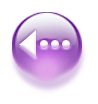 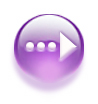 [Speaker Notes: The next slide will show all the outcomes.]
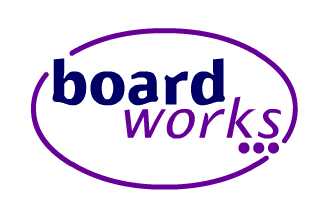 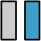 Combined events
Die
Coin
How many outcomes are there?
What is the probability of getting a head and an even number?
What is the probability of getting a tail and a square number?
Make up a game where you win points if you get certain outcomes from the table above.
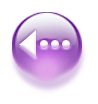 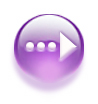 [Speaker Notes: The game could be something like “Win a point if you get a head and a square number, lose a point if you get a prime number and a tail” or something similar.]
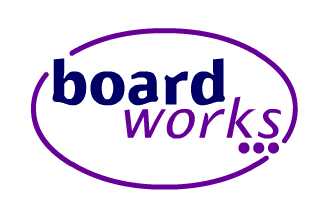 Second die
+
1
2
3
4
1
2
3
4
5
2
3
4
5
6
First die
3
4
5
6
7
4
5
6
7
8
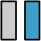 Other combined events
Two four-sided dice are thrown and the numbers added together.
Construct a sample space diagram to show all the outcomes.
What is the probability of getting:
a total more than 4?
a total less than 8?
a prime number total?
a total that is at least 3? 
a total of 4 or 5?
the same number on both dice?
a lower number on the first dice?
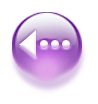 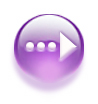 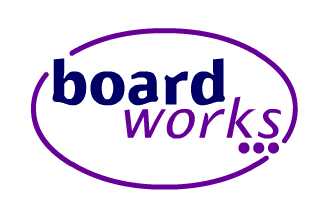 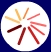 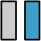 Calculating the number of outcomes
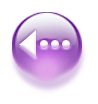 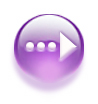 [Speaker Notes: In this activity, choose the number of sides on your two dice, and ask pupils to predict the total number of outcomes. 
When the table is complete, use it to ask questions such as “What is the probability of getting a even number?”]
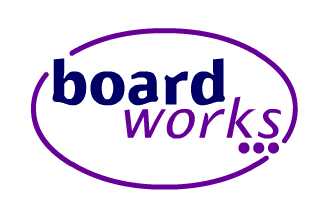 Second die
+
1
2
3
4
1
2
2
3
3
3
4
4
4
5
5
5
2
3
3
3
4
4
4
5
5
5
6
6
6
First die
3
4
4
4
5
5
5
6
6
6
7
7
4
5
5
5
6
6
6
7
7
8
2
3
5
4
3
7
1
2
3
16
16
16
16
16
16
16
16
16
+      =
+      =
+      =
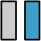 Using fractions to find probabilities
Use the table to find the probability of getting a score of 3 or 4.
The probability of getting a score of 3 or 4 can be written as P(3 or 4).
This is the same as the probability of getting a 3 added to the probability of getting a 4.
P(3 or 4) = P(3) + P(4) =
P(5 or 6) = P(5) + P(6) =
P(2 or 7) = P(2) + P(7) =
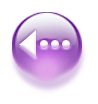 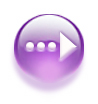 [Speaker Notes: Note that the fractions are not cancelled down before they are added together. This is so that they have the same denominator.
The final answer should be cancelled if possible.]
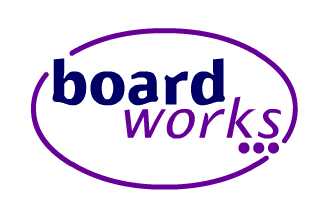 +
1
2
3
4
5
6
1
2
3
3
3
4
4
4
5
5
6
6
7
2
3
3
3
4
4
4
5
5
6
6
7
8
P(3 or 4) = P(3) + P(4)
3
4
4
4
5
5
6
6
7
8
9
=
4
5
5
6
6
7
8
9
10
2
3
5
4
5
9
36
36
36
36
36
36
5
6
6
7
8
9
10
11
+      =
+      =
6
7
8
9
10
11
12
=
1
4
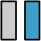 Using fractions to find probabilities
Two six-sided dice are thrown.
Work out P(3 or 4) by adding fractions.
Work out P(5 or 6) by adding fractions.
P(5 or 6) = P(5) + P(6) =
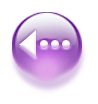 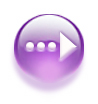 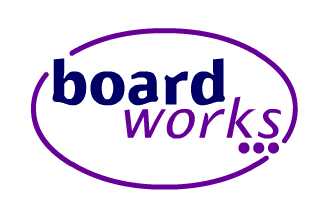 Shakil works out that the probability of getting a prime number or an even number is      .
+
1
2
3
4
5
6
1
2
2
2
3
3
4
4
5
5
6
6
7
7
2
3
3
4
4
5
5
6
6
7
7
8
8
3
4
4
5
5
6
6
7
7
8
8
9
1
4
5
5
6
6
7
7
8
8
9
10
10
36
5
6
6
7
7
8
8
9
10
10
11
11
6
7
7
8
8
9
10
10
11
11
12
12
+
–
=
=
8
33
15
18
32
9
36
36
36
36
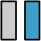 Using fractions to find probabilities
Explain why Shakil is wrong.
Let’s colour all of the even numbers yellow…
…and all the prime numbers blue.
2 is both even and prime.
P(a prime number or an even number) =
P(prime) + P(even) – P(2) =
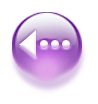 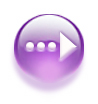 [Speaker Notes: The 2 has been included twice so its probability must be subtracted.]
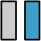 Mutually exclusive events
When throwing two six-sided dice, if one die lands on 1, it is impossible to get a total score of 8.
The events “rolling a 1” and “getting a total score of 8” are said to be mutually exclusive.
Mutually exclusive events cannot occur at the same time.
The events “getting a prime number” and “getting an even number” are not mutually exclusive since 2 is both prime and even.
When events are mutually exclusive, the probabilities of each event can be added together.
When they are not, the “overlap” must be subtracted.
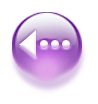 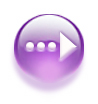 [Speaker Notes: Pupils following the Foundation GCSE curriculum may not need to be introduced to this terminology.]
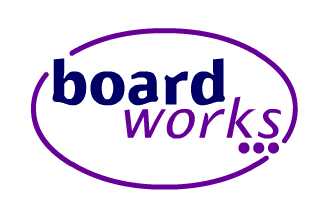 The next roll of the die is no more likely to be a six than any of the other rolls. The probability is still    .
1
6
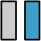 Independent events
Peter rolls an unbiased six-sided die fifty times and doesn’t roll a six once. He says “I must get a six soon!”
Do you agree?
Each roll of the die is unaffected by the previous outcomes.
Two events are said to be independent if the outcome of one has no effect on the outcome of the other.
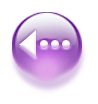 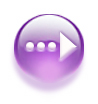 [Speaker Notes: You might want to discuss the effect of this common misconception on gambling; gamblers often believe that they are having a “lucky run”, but this is clearly a false perception, since all spins of the roulette wheel, throws of a die etc., are independent of previous outcomes.]
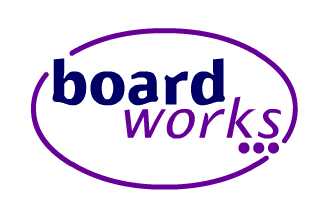 Second dice
+
1
2
3
4
5
6
1
1,1
1,2
1,2
1,3
1,4
1,5
1,6
2
2,1
2,2
2,3
2,4
2,5
2,6
First dice
3
3,1
3,2
3,3
3,4
3,5
3,6
4
4,1
4,2
4,3
4,4
4,5
4,6
1
5
5,1
5,2
5,3
5,4
5,5
5,6
36
6
6,1
6,2
6,3
6,4
6,5
6,6
=
×
1
1
6
6
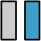 Independent events
What is the probability of getting a 1 followed by a 2  when two dice are thrown?
You can use the table to find the number of successful results and the number or possible results… 
…or you can multiply the probabilities of the scores on each dice, P(1) and P(2):
P(1) and P(2) = P(1) × P(2) =
It is important to remember that his method can only be used when the two events are independent.
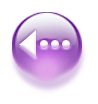 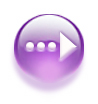 [Speaker Notes: Stress the number shown on one die does not affect the number shown on the other die. The numbers shown on each die are therefore independent.]
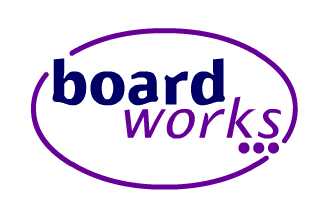 Second dice
+
1
2
3
4
5
6
1
1,1
1,2
1,2
1,3
1,4
1,4
1,5
1,6
1,6
2
2,1
2,2
2,3
2,4
2,5
2,6
First dice
3
3,1
3,2
3,3
3,4
3,5
3,6
4
4,1
4,2
4,3
4,4
4,5
4,6
1
1
3
5
5,1
5,2
5,3
5,4
5,5
5,6
12
12
36
6
6,1
6,2
6,3
6,4
6,5
6,6
×
=
=
1
1
1
1
6
2
6
2
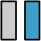 Independent events
What is the probability of getting a 1 on the first die and an even number on the second die?
P(1) =
P(even) =
P(1) and P(even) = P(1) × P(even) =
Compare this with the result from the table:
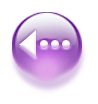 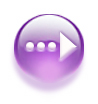 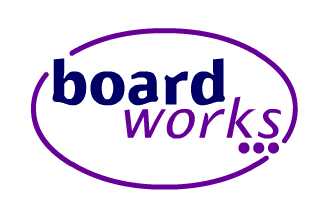 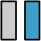 Combining probabilities using multiplication
The probability of two independent events happening at the same time is:
P(A and B) = P(A) × P(B)
This method applies when there are more than two events. For example:
P(A and B and C) = P(A) × P(B) × P(C)
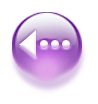 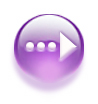 [Speaker Notes: Pupils often have trouble deciding whether to add or multiply two combined probabilities.
They should be encouraged to remember that, in general, ‘and’ means × and ‘or’ means +. This may be the opposite to what pupils expect since in other contexts + means ‘and’.
They can also remember these rules by deciding whether the resulting probability is going to be greater than or less than the individual probabilities. Adding fractions makes them bigger and multiplying fractions makes them smaller.
These rules are given in more detail on slide 34.]
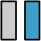 Contents
D6 Probability
D6.1 The language of probability
A
D6.2 Probabilities of single events
A
D6.3 Probabilities of combined events
A
D6.4 Tree diagrams
A
D6.5 Experimental probability
A
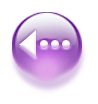 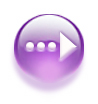 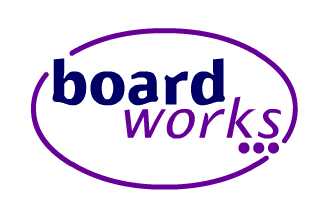 6
15
=
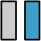 Tree diagrams
You have a pack of fifteen playing cards.
Six of the cards are red and the rest are black.
Write down the decimal probability of choosing a red card at random from the pack.
0.4
P(red card) =
You decide to pick a card at random from the pack, replace it and then pick another.
If you pick two red cards, you will stay in and do your homework. If you don’t, you will go out to a party.
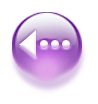 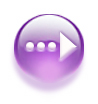 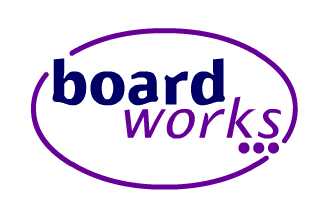 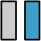 Tree diagrams
All of the possible outcomes can be shown using a probability tree diagram:
1st card
2nd card
Probabilities
red
P(R, R) = 0.4 × 0.4 = 0.16
0.4
red
0.6
black
P(R, B) = 0.4 × 0.6 = 0.24
0.4
0.6
red
P(B, R) = 0.6 × 0.4 = 0.24
0.4
black
0.6
black
P(B, B) = 0.6 × 0.6 = 0.36
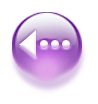 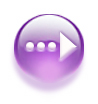 [Speaker Notes: Tell pupils that we can check that the calculated probabilities given by the tree diagram are correct by adding them all together. They should add up to 1.]
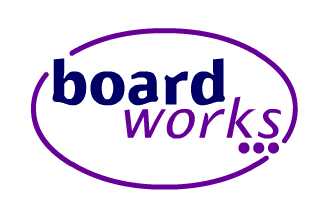 Probabilities
P(R, R) = 0.4 × 0.4 = 0.16
P(R, B) = 0.4 × 0.6 = 0.24
P(B, R) = 0.6 × 0.4 = 0.24
P(B, B) = 0.6 × 0.6 = 0.36
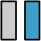 Tree diagrams
1) What do the probabilities add up to?
0.16 + 0.24 + 0.24 + 0.36 =
1
2) What are the chances of going to the party?
P(R, R) = 0.4 × 0.4 = 0.16
3) What are the chances of your doing your homework?
P(not R, R) =
1 – 0.16 = 0.84
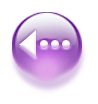 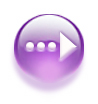 [Speaker Notes: Ask pupils to tell another way to work out the probability of doing your homework and not going to the party (add together the other three probabilities). Doing the alternative calculation can be used to check the answer.]
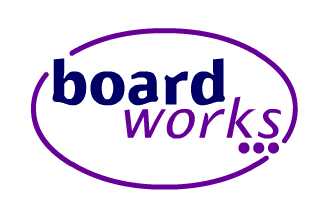 7
10
14
=
20
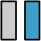 Probability without replacement
The light bulb in your room has blown. You are in a rush.
There are twenty socks in a drawer. Fourteen of them are blue and the rest are green.
What is the probability of randomly picking a blue sock out of the drawer?
P(blue sock) =
You pick out two socks, one after the other, in the hope of getting a matching pair.
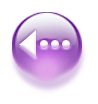 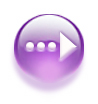 [Speaker Notes: Ask pupils if they think that it is more likely that they choose an odd pair or a matching pair, or if both are equally likely.]
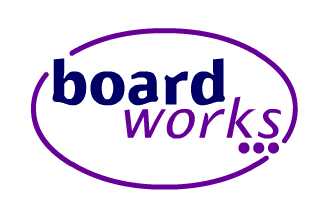 P(B, B) =
×
=
182
91
3
=
13
13
380
190
38
19
19
6
6
14
14
14
P(B, G) =
×
=
84
=
21
21
19
19
20
20
20
380
95
95
6
6
6
20
20
20
P(G, B) =
×
=
84
=
14
14
380
19
19
5
5
19
19
30
×
=
=
P(G, G) =
380
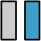 Tree diagrams
All of the possible outcomes can be shown using a probability tree diagram:
1st sock
2nd sock
Probabilities
Blue
Blue
Green
Blue
Green
Green
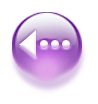 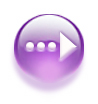 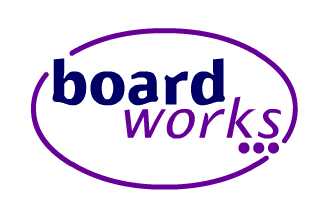 +
+
+
=
182 + 84 + 84 + 30
=
P(B, B) =
380
91
91
91
3
3
3
190
190
190
38
38
38
P(B, G) =
21
21
21
21
21
21
95
95
95
95
95
95
+
=
106
=
53
190
95
42
+
=
95
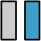 Tree diagrams
1) What do the probabilities add up to?
Probabilities
1
2) What is the probability of getting two socks the same colour?
P(B, B) + P(G, G) =
P(G, B) =
3) What is the probability of getting two socks that don’t match?
P(G, G) =
P(B, G) + P(G, B) =
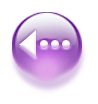 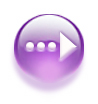 [Speaker Notes: Ask pupils to give you another method of working out the probability of getting two socks that don’t match (1 – 53/95). Doing the alternative calculation can be used to check the answer.]
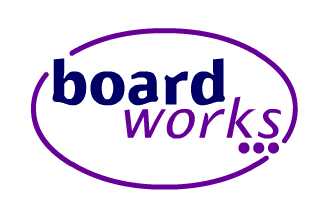 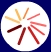 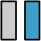 Probability without replacement activity
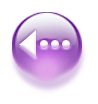 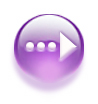 [Speaker Notes: Enter your own probability for the first blue sock and the total number of socks in the boxes at the bottom. 
Pupils can then work out the missing probabilities in the tree diagram and the four combined probabilities, perhaps on mini whiteboards as a competition or race.]
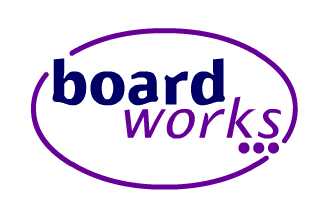 The probability of the first card being a king is               .
=
4
1
52
13
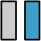 Dependent events
When socks (or cards etc.) are not replaced, the events are called dependent. The probability of the second event is affected by the outcome of the first event.
Suppose you pick two cards at random from a pack of cards without replacing the first card.
Draw up a tree diagram to find the probability of getting 
  	(a) two Kings in a row
	(b) one King
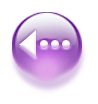 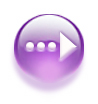 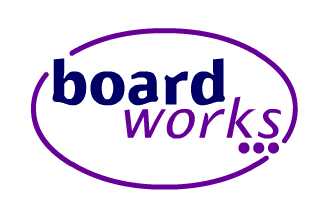 P(K, K) =
×
=
=
3
3
1
51
51
221
48
48
P(K, nK) =
×
=
=
51
51
16
16
4
1
1
48
48
221
221
52
13
13
663
663
48
12
12
P(nK, K) =
×
=
=
52
13
13
4
4
51
51
47
47
51
51
P(nK, nK) =
×
=
=
3
188
564
663
221
663
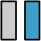 Tree diagrams
When drawing the tree diagram you only need to record “King” and “Not King”: other outcomes are irrelevant to the task.
1st card
2nd card
Probabilities
King
King
Not king
King
Not king
Not king
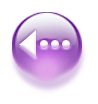 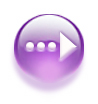 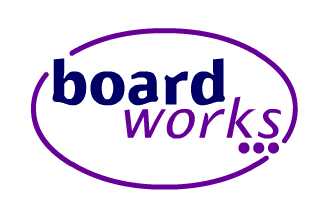 1
+
16
+
16
+
188
=
16
+
16
221
221
221
221
221
221
1
221
16
16
221
221
=
32
221
188
221
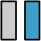 Tree diagrams
Probabilities
1) What do the probabilities add up to?
P(K, K) =
1
P(K, nK) =
2) What is the probability of getting only one king?
P(nK, K) =
P(K, nK) + P(nK, K) =
P(nK, nK) =
Remember, in tree diagrams, you multiply along the branches but add the outcomes in the final column that are relevant to a given event.
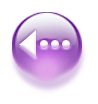 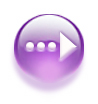 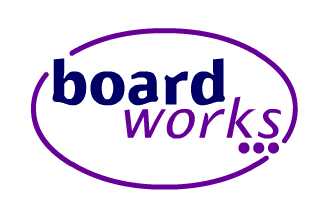 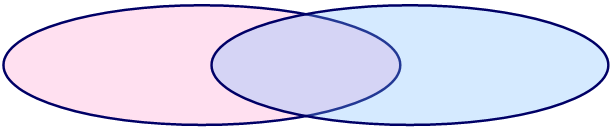 Mobile phones
Both
Internet
1
3
7
15
1
15
14
15
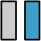 Harder problems
In a class of 30 students, 24 have mobile phones, 18 have internet access at home and 14 have both.
Fill in this diagram to show the number in each category:
10
14
4
What is the probability of selecting a pupil at random who has:
1) only a mobile phone?
2) a mobile phone or the internet but not both?
3) neither?
4) a mobile phone and/or the internet?
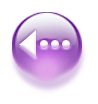 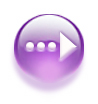 [Speaker Notes: The 4th question is 1 – P(neither). It can also be calculated by adding the size of the three sets together: 10 for only a mobile; 14 for a mobile and the internet; and 4 for “or the internet”.]
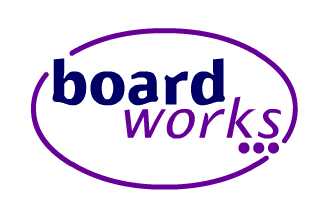 The “and” rule
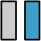 Summary of methods
The “or” rule
The word “or” often indicates that the probabilities need to be added together.
P(A or B) = P(A) + P(B) if the two events are mutually exclusive.
The word “and” often indicates that the probabilities need to be multiplied together.
P(A and B) = P(A) × P(B) if the two events are independent.
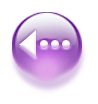 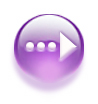 [Speaker Notes: Note that these rules are a simplification; the question must be read carefully and interpreted in its context.]
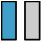 Contents
D6 Probability
D6.1 The language of probability
A
D6.2 Probabilities of single events
A
D6.3 Probabilities of combined events
A
D6.4 Tree diagrams
A
D6.5 Experimental probability
A
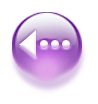 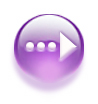 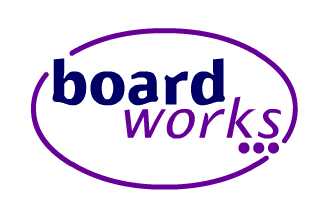 The chance of getting a head is    . 50 ×    = 25 heads.
1
1
2
2
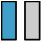 Expected probabilities
If you flipped a coin fifty times, how many heads would you expect to get?
In reality, it would probably not be exactly 25: this is an estimate.
When you throw a fair six-sided die 60 times, how many of each number would you expect to roll?
There are 6 numbers on the die. 60 ÷ 6 = 10.
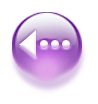 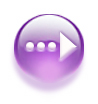 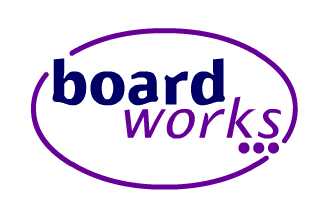 1
6
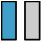 Expected probabilities
“When I throw a die sixty times, I will get 10 sixes because the probability of getting a six is    ,” says Zarah.
“But I’ve just thrown an unbiased dice sixty times and these are my results!” protests Monica.
Can you explain why Zarah is wrong?
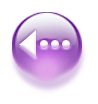 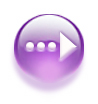 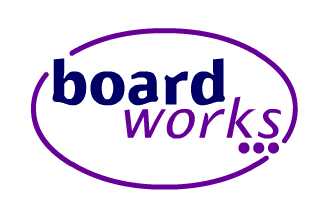 1
2
3
4
5
6
Throws
12
10
8
14
5
11
8
5
60
60
The experimental probabilities for a die are not always    .
12
12
14
11
1
6
60
60
60
60
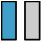 Relative frequency
Monica’s results can be expressed as fractions:
Relative frequency
These fractions are called the relative frequencies.
They can also be called the experimental probabilities.
Each time Monica repeats her experiment, the results will be slightly different.
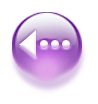 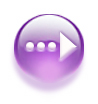 [Speaker Notes: Encourage cancelling down of fractions as well.]
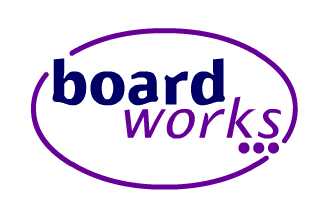 12
10
=
=
=
30
30
2
1
8
4
5
3
30
15
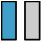 Relative frequency
I keep a record of the weather while I am on holiday. Here are my results:
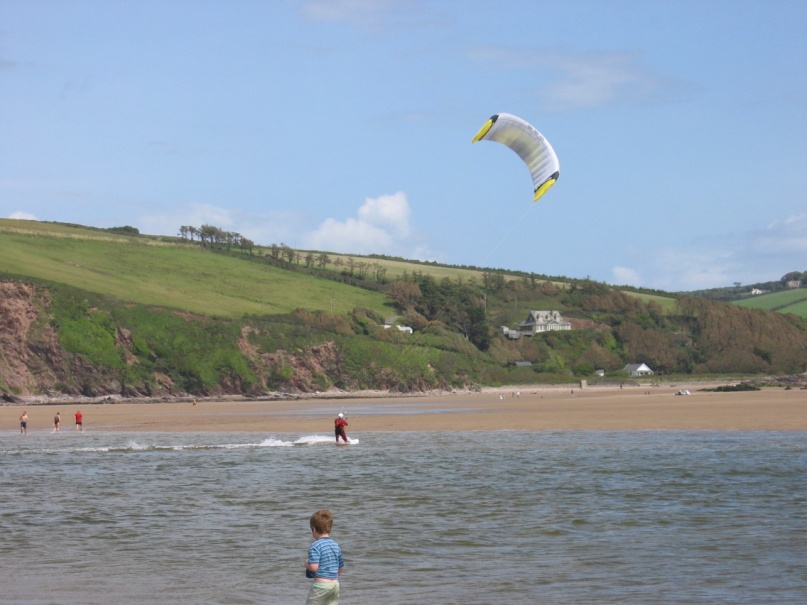 What was the probability as a decimal that it rained on a particular day?
What was the probability as a percentage that it was cloudy?
Next year I am planning to go on holiday to the same place, at the same time of year, for 15 days. How many days is it likely to be sunny? Why is this only an estimate?
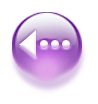 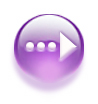 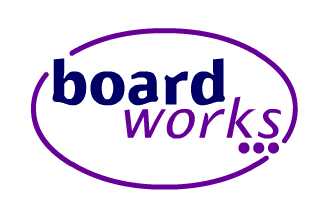 Frequency
Frequency
1
2
3
4
5
6
1
2
3
4
5
6
Dice number
Dice number
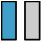 Experimental and theoretical probability
One of these graphs shows the results of Monica’s experiment in which she threw a die 60 times. The other represents the results of throwing a die 6000 times.
Which do you think is which?
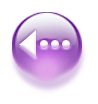 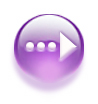 [Speaker Notes: Ask pupils to explain their decisions. The first graph is Monica’s. In the second graph, the bars have started to even out.]
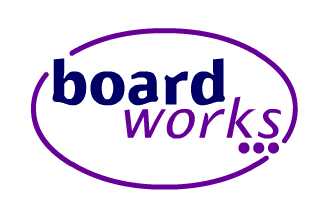 This is called the theoretical probability. The theoretical probability of getting a six on a fair die is    .
Yes – the symmetrical properties of the coin provide us with enough information to calculate that it is    .
1
1
1
2
6
6
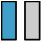 Experimental and theoretical probability
To work out the probability of throwing a six on a die, it is not necessary to do an experiment. The uniform properties of the cube provide us with enough information to calculate that it is    .
Can the theoretical probability of getting a head when you flip a coin be worked out?
Can you work out the theoretical probability of a particular bus being on time?
No – you would need to collect data and calculate an estimate.
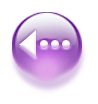 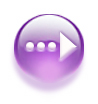 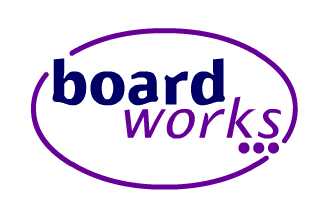 The theoretical probability of getting a six on a die is    . However, this does not mean every sixth throw of a die will be a six.
If I could throw the die an infinite number of times, the probabilities would be exactly    .
1
1
6
6
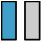 Experimental and theoretical probability
The probability worked out from carrying out an experiment or collecting data is called the experimental probability. This will vary each time you do an experiment.
The more times I throw the die, the closer to the theoretical probabilities the results will become.
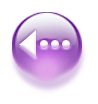 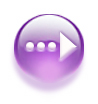 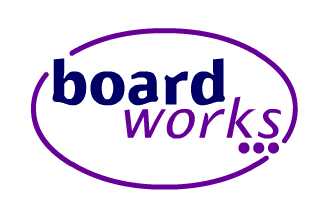 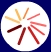 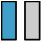 Experimental and theoretical probability
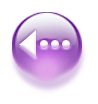 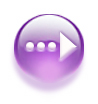 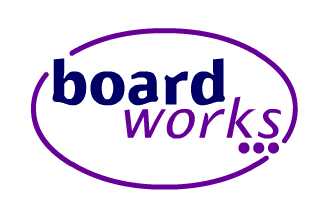 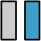 Review
What are experimental and theoretical probabilities? 
Give examples of two mutually exclusive events.
Give examples of two events that are not mutually exclusive.
Give examples of two independent events.
Give examples of two dependent events.
A question asks for “the probability of event A or event B occurring”. Should you add or multiply the probabilities?
A question asks for “the probability of event A followed by event B”. Should you add or multiply the probabilities?
A question asks for “the probability of event A and event B occurring in any order”. Should you add or multiply the probabilities?
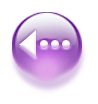 [Speaker Notes: In the last question, you would multiply first to get the probabilities of the combined events, then add P(A followed by B) to P(B followed by A).]